Social MediaInfo for parents and their kids
Jessica Morman
Troup County Schools
Assistive Technology Specialist
3-24-15
Social media is digital content and interaction that is created by and between people.
Sam Decker – Mass Relevance
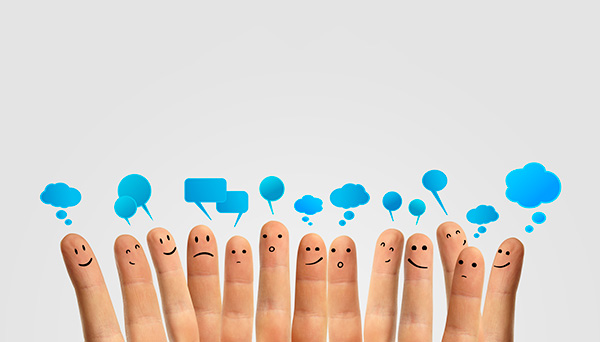 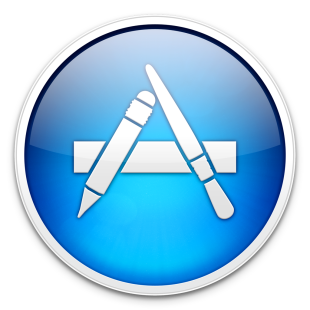 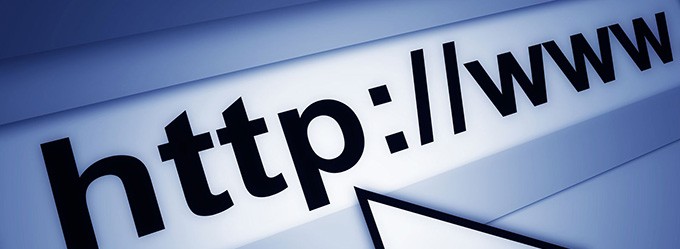 What is social media?
Computer = websites
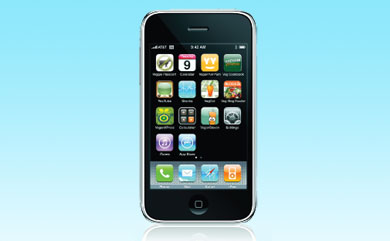 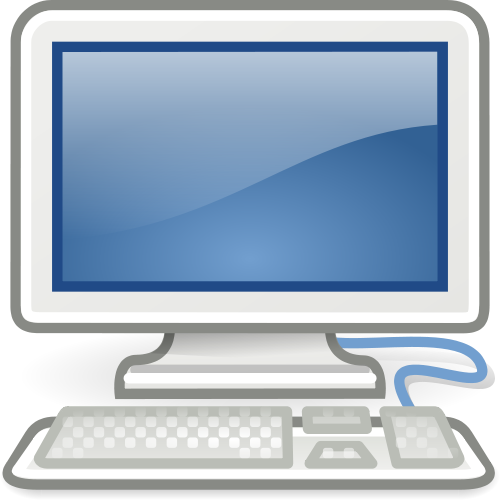 www.
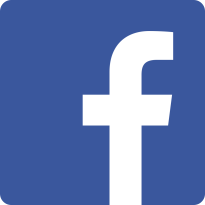 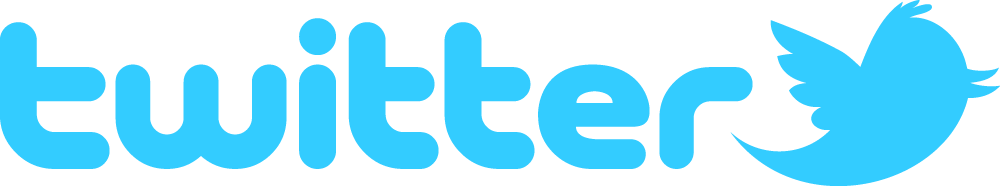 Smartphone/tablet= APPS
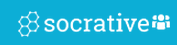 www.socrative.com 
Enter my room: jmorman
What do you use?
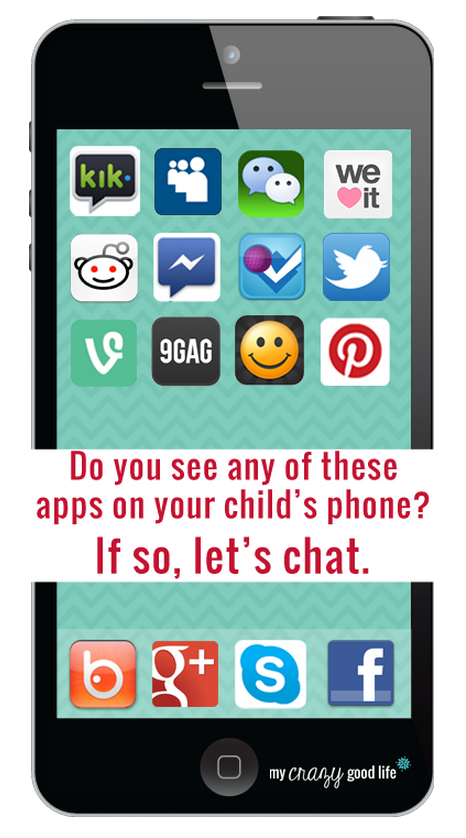 [Speaker Notes: Look over handout about the specific apps]
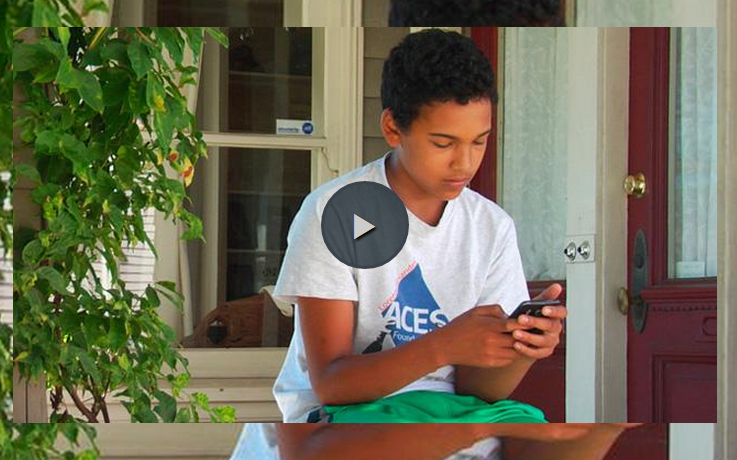 Social Media Trends
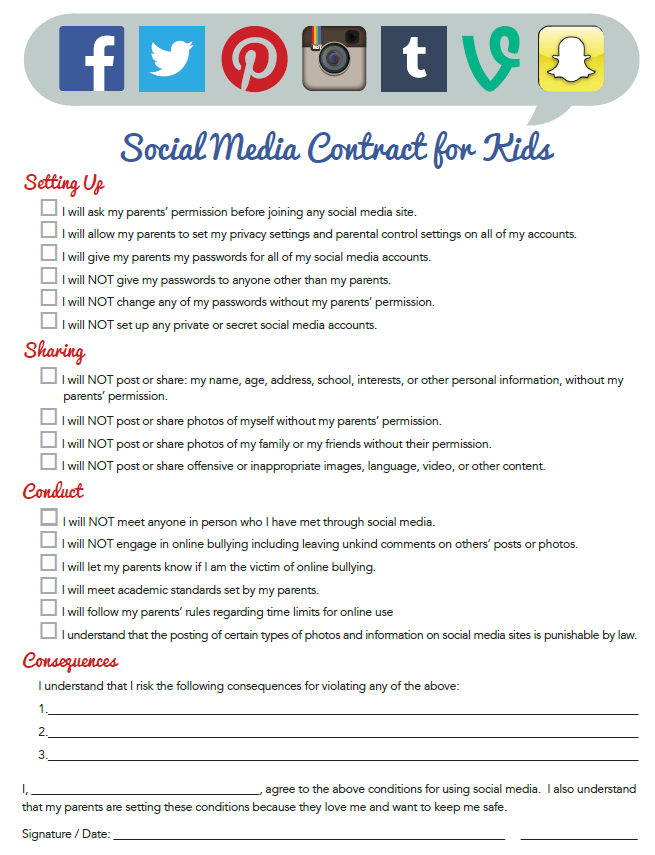 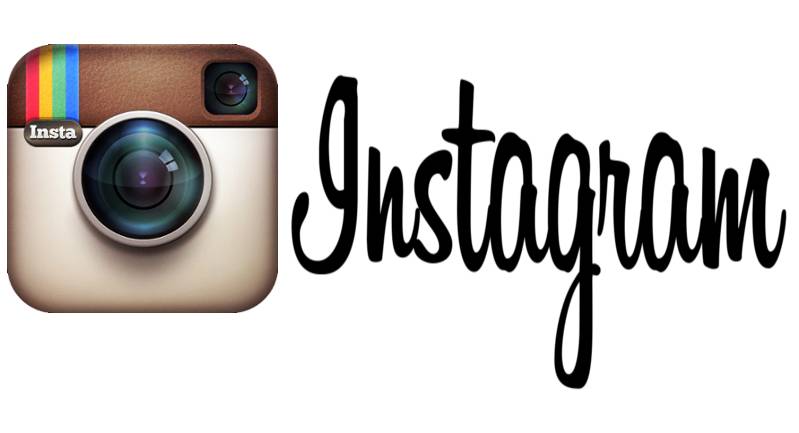 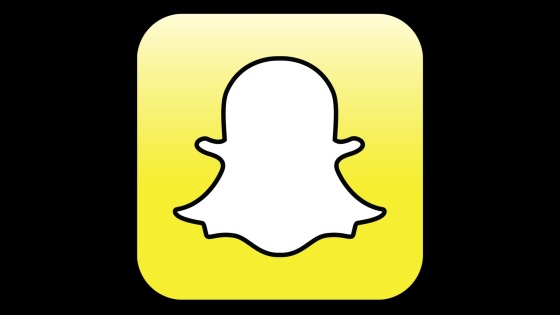 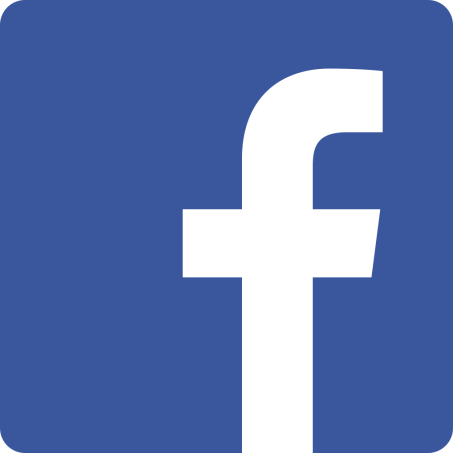 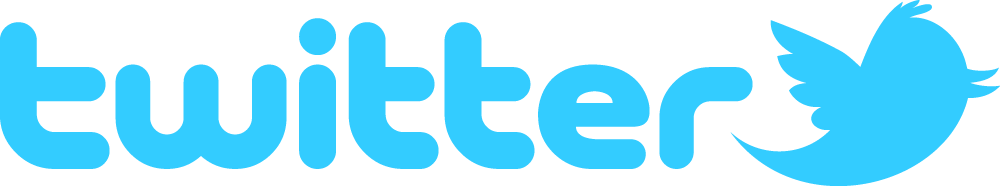 “How to” picture guides
*Also check out the help tabs or tutorial videos most sites offer!
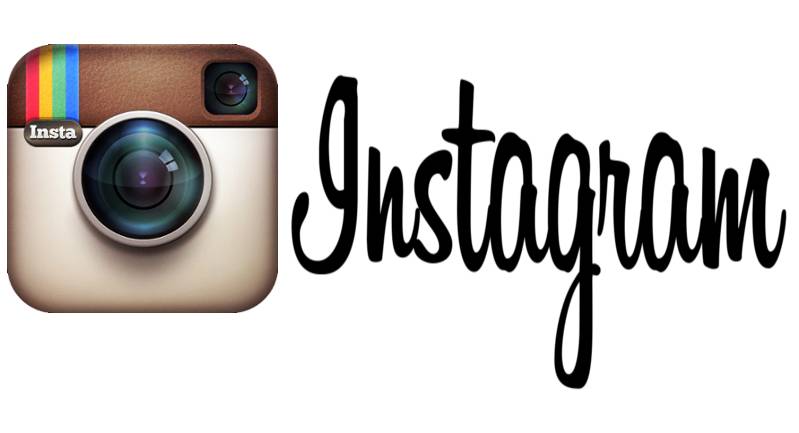 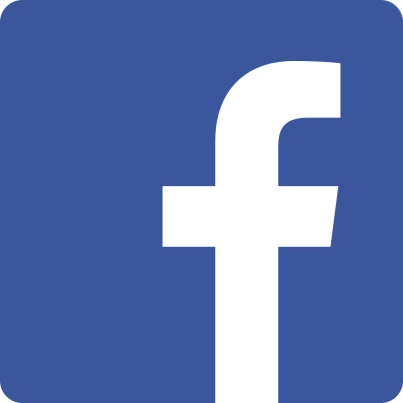 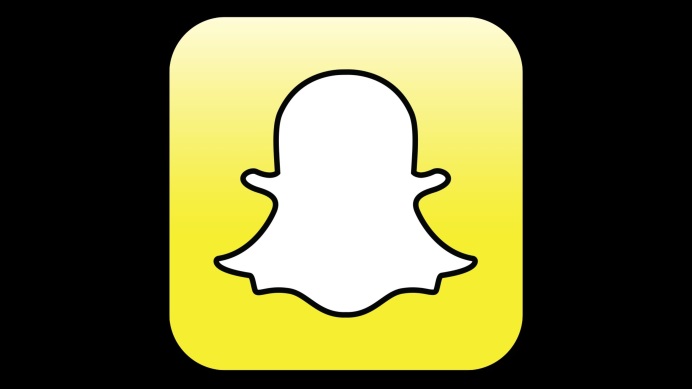 The “lingo”
Netiquette 
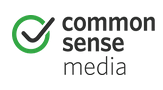 Social Networking for Teens


Privacy and Internet Safety 


Staying Safe online for Teens


Digital Citizenship
Cyberbullying
Appropriate posts
Digital Footprint
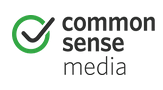 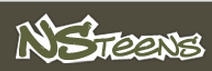 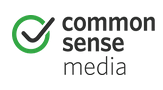 Resources!
[Speaker Notes: Go to video on offline consequences on NSTeens]
Jessica Morman
mormanj@troup.org
http://tcssat.weebly.com
Questions/Contact